Bloque f: lantánidos y actínidos
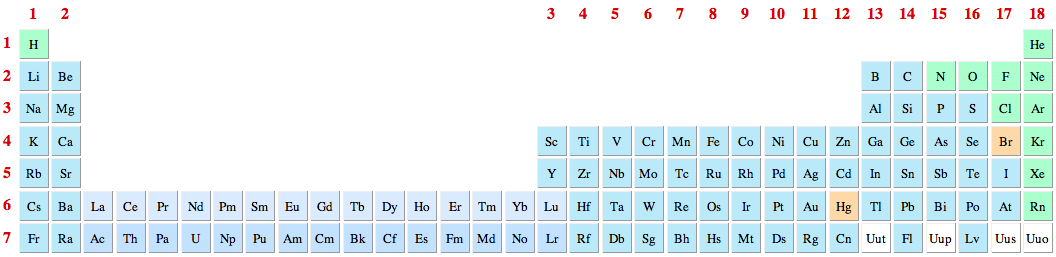 Ubicación en la tabla períodica
Lantánidos (lantanoides)
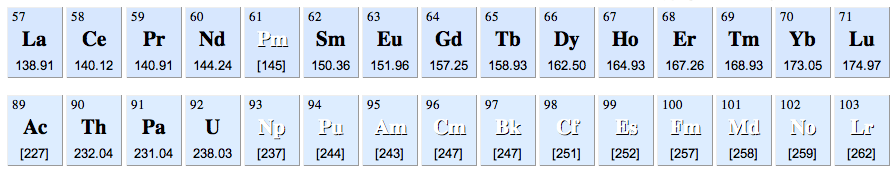 Actínidos  (actinoides)
?
?
[Speaker Notes: Lantanoides y actinoides es el nombre recomendado por IUPAC, se conocen cómo lantánidos a los 15 elementos comprendidos entre  La y Lu. A los actínidos como  los elementos comprendidos entre Ac y Lr.]
Comparación de propiedades periódicas de grupo 3 y 4
T. Fusión (K)
Radio atómico (pm)
Electronegatividad
Energía de ionización (eV)
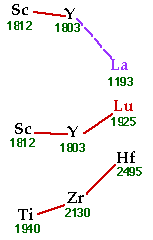 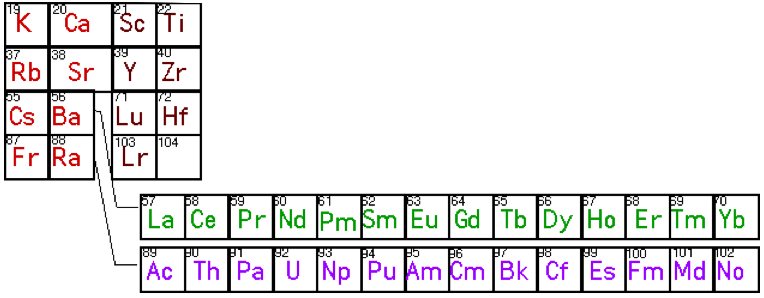 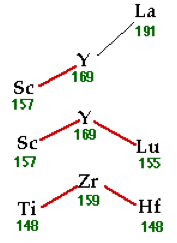 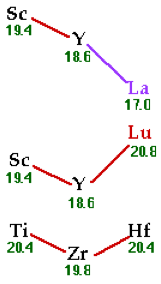 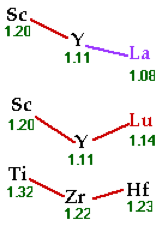 Lantánidos (tierras raras)
Orbitales 4f
Se dividen en ligeros y pesados
Los ligeros presentan electrones desapareados en el orbital 4f, de 0 a 7 e.
Los pesados tiene electrones apareados en el orbital 4f, se incluye al Y por presentar propiedades semejantes (ejemplo: radio iónico).
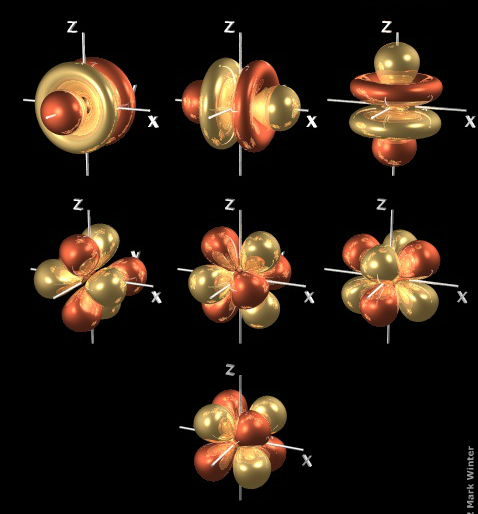 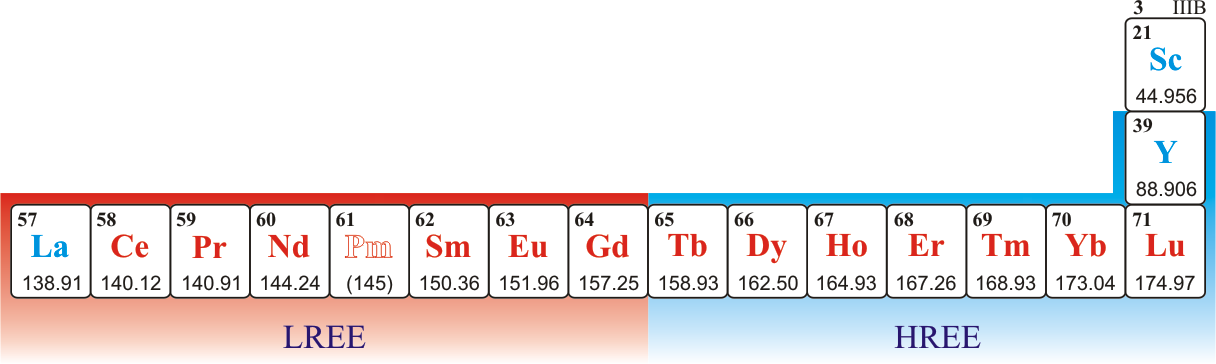 http://winter.group.shef.ac.uk/orbitron/
Lantánidos
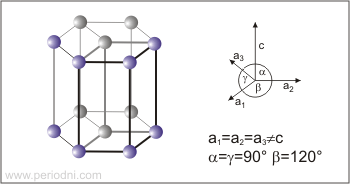 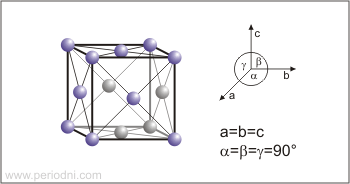 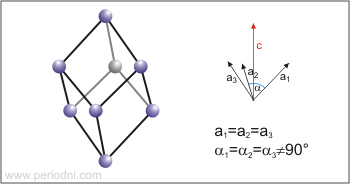 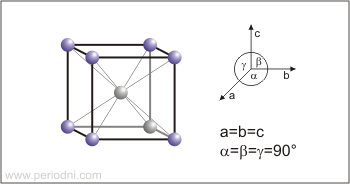 Lantánidos: generalidades
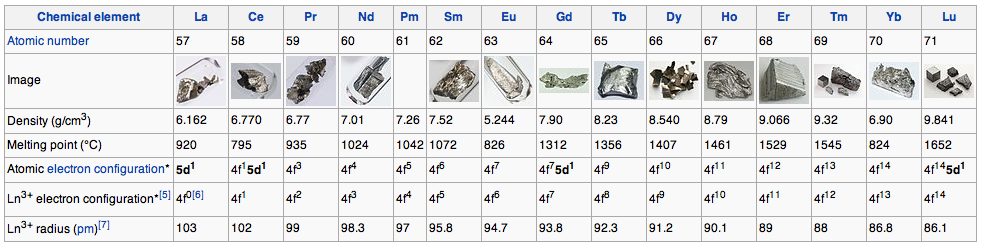 Estado de oxidación:
Todos presenta estado de oxidación 3+
Ce3+, Ce4+
Eu2+, Eu3+
Contracción lantánida
Decrecimiento del radio iónico al aumentar el número atómico (más de lo esperado).
Se debe a que los electrones del orbital 4f son poco apantallantes, esto provoca que los electrones 6s sean atraídos al núcleo fuertemente.
Lantánidos: abundancia
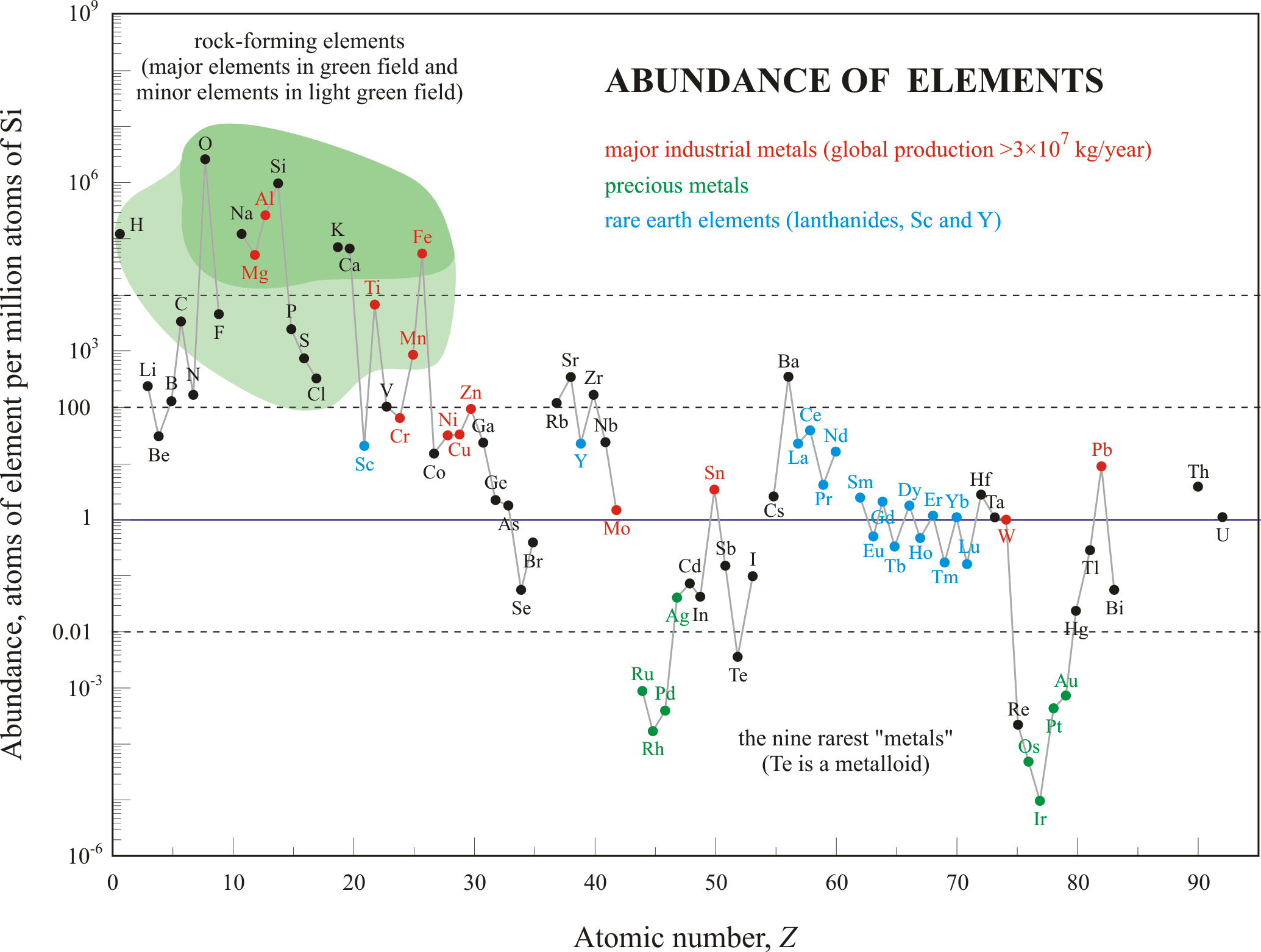 http://www.periodni.com/rare_earth_elements.html
Lantánidos: distribución
Los principales depósitos de Ln se encuentran en China y Estados Unidos.
Actualmente China controla el 90% del abastecimiento mundial de metales de tierras raras.
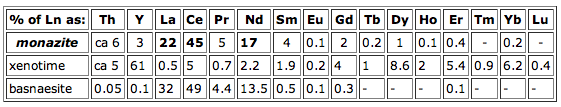 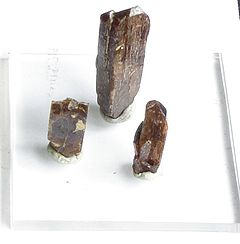 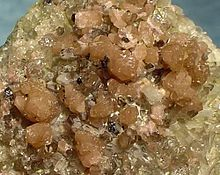 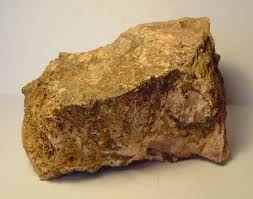 Monacita: CePO4, LaPO4, NdPO4.
Xenotima: YPO4.
Bastnaesita: (Ce, La, Y) CO3F
Lantánidos: historia
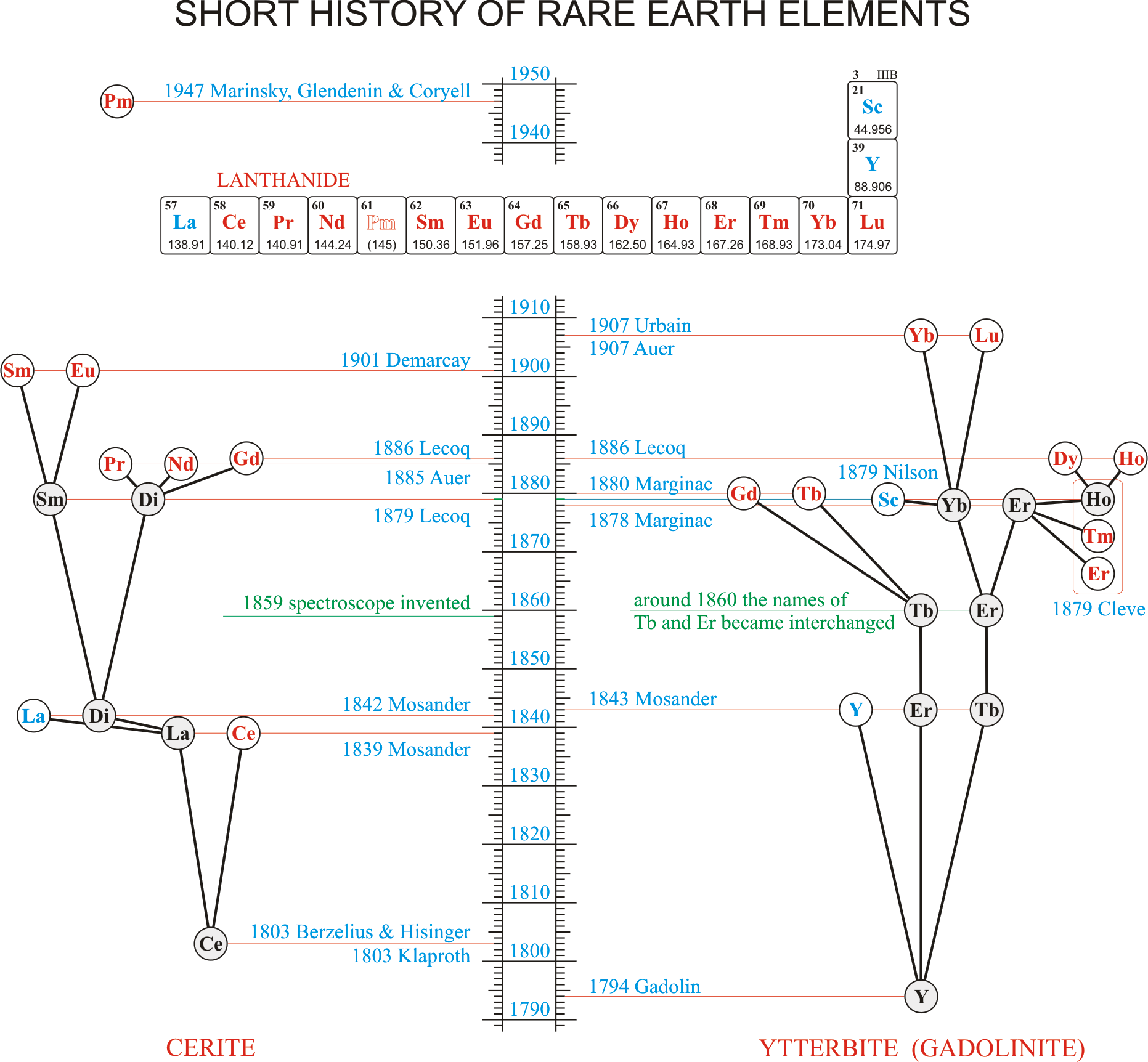 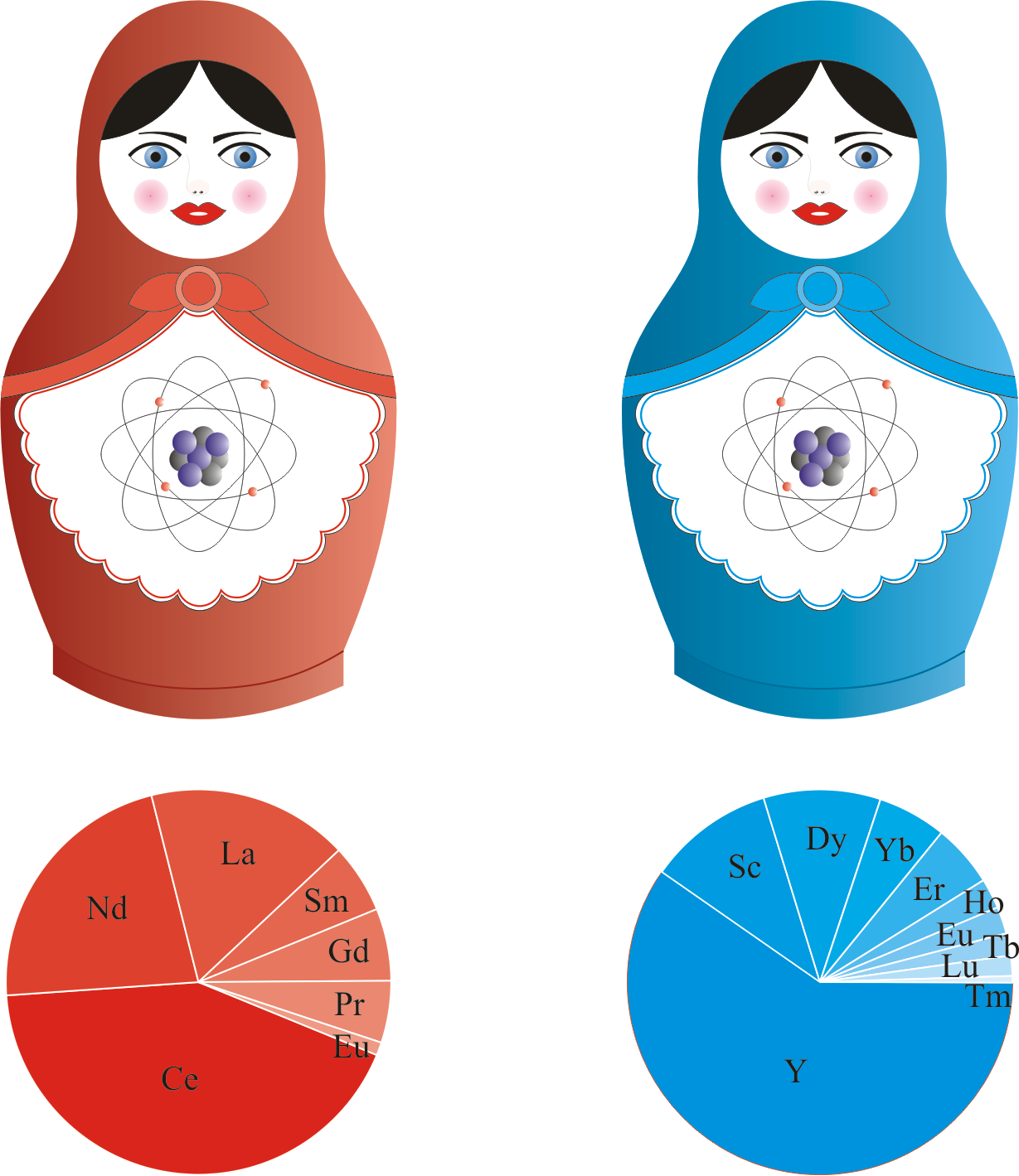 Lantánidos: extracción de los minerales
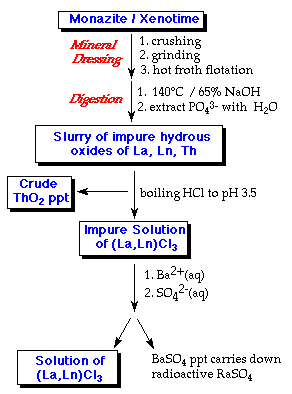 lau
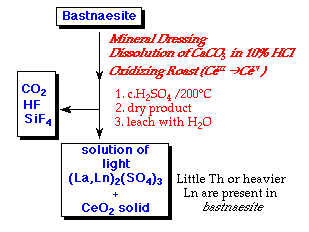 http://www.radiochemistry.org/periodictable/la_series/L2.html
Lantánidos: separación
Escala pequeña (primeros métodos utilizados)
Descomposición térmica fraccionada
Cristalización fraccionada
Escala pequeña (método actuales)
Cromatografía de intercambio iónico.
Escala grande (método industrial)
Extracción de disolventes

“Todos los métodos de separación para Ln se basan en las diferentes propiedades dadas por las diferencias en el tamaño del radio iónico.”
Lantánidos: características químicas
Número de coordinación mayor a 6  y puede llegar hasta 12.
Preferencia por ligantes quelatos.
Preferencia por ligantes con O como átomo donador.
Primer esfera de solvatación de 8-9 moléculas H2O.
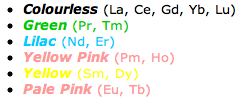 Lantánidos: reacciones
Reacciona con halógenos, principalmente F, para formar haluros.
LnX2
LnX3
LnX4
En presencia de H2 forma hidruros.
LnH2, (Ln3+)(H-)2(e-), tiene un electrón deslocalizado en la banda de conducción metálica.
LnNi5H6
En presencia de O2, forman óxidos.
Forman boratos
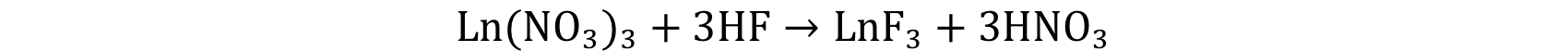 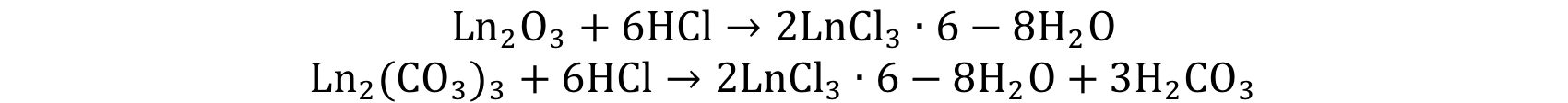 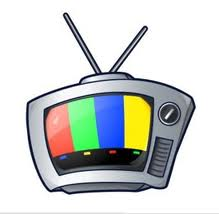 Usos
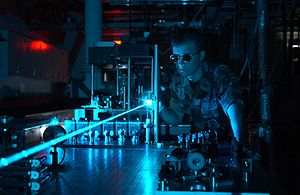 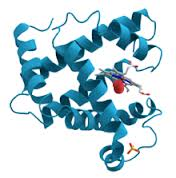 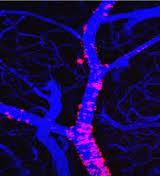 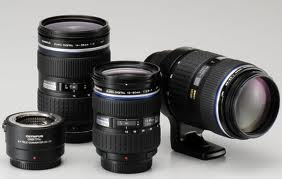 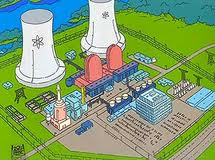 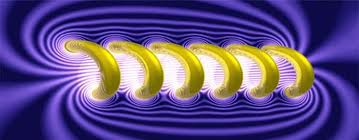 Lantánidos: curiosidades
El químico estadounidense Charles James (1880-1928) realizó 15,000 recristalizaciones para obtener bromato de tulio puro.

En 1905 Alfred Werner propuso una estructura de tabla periódica con 14 espacios entre La y Hf. ¡Antes de la teoría atómica!

La extracción de Ln representa una de las minerías más contaminantes y tóxicas. Sin embargo los metales de tierra raras son necesarios para implementar “tecnologías verdes”, más eficientes y menos contaminantes.
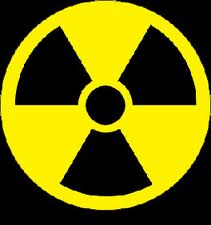 Actínidos (metales de transición interna)
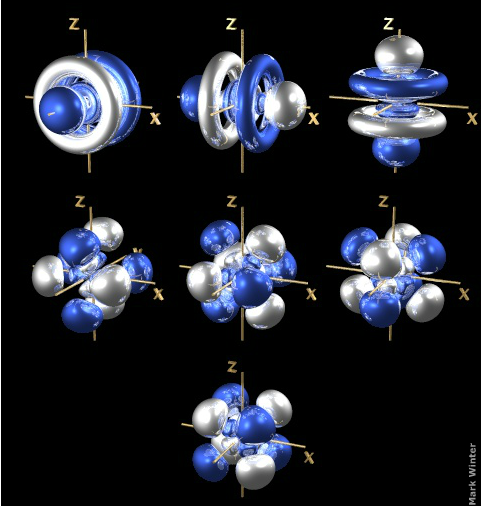 Orbitales 5f

Todos los isótopos de todos los actínidos son radioactivos.

A los elementos de número atómico mayor que el U se les conoce como transuránidos.

La mayoría de los isótopos estables decaen por emisión a.
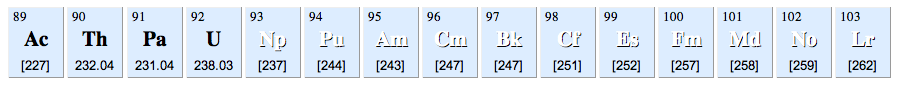 Actínidos
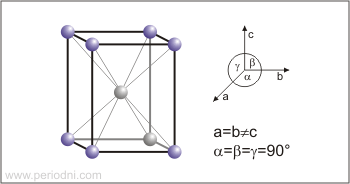 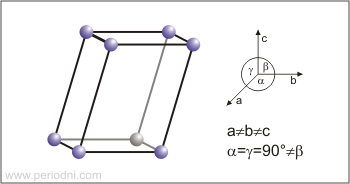 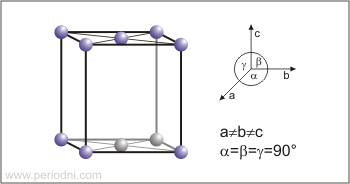 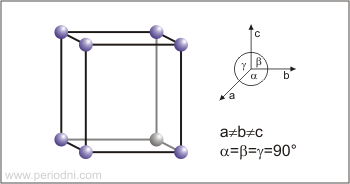 Actínidos: isótopos
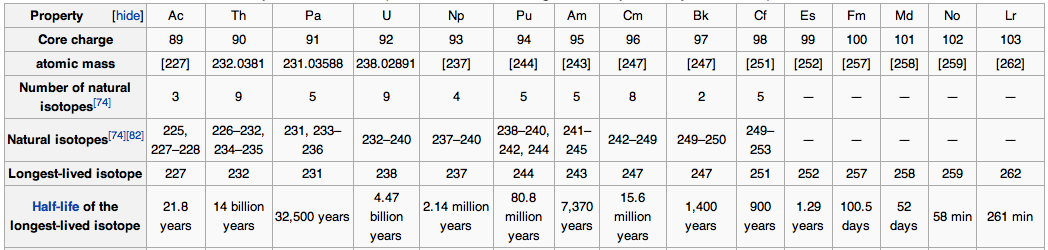 Actínidos: generalidades
Presentan múltiples valencias 




Se estructura es dependiente de la temperatura
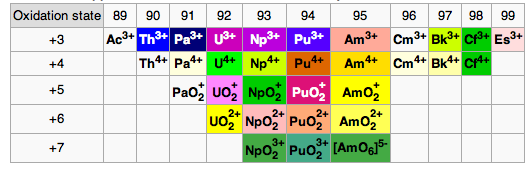 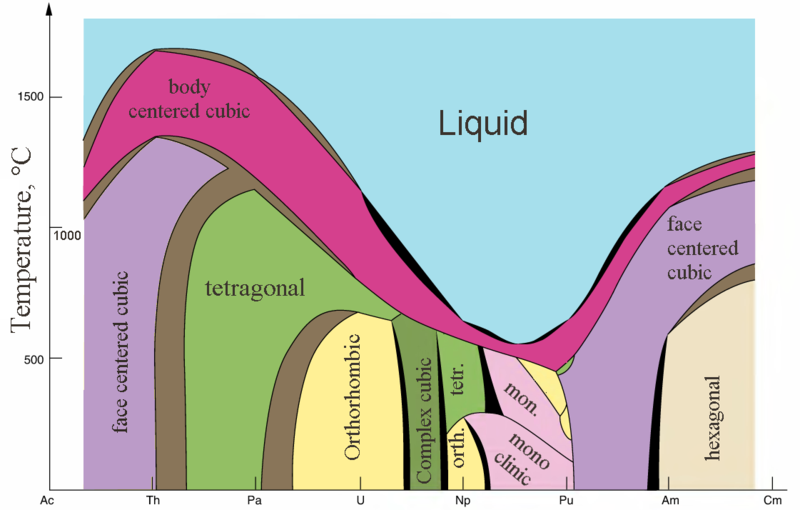 Actínidos: distribución
Para 2009 se produjeron 50,572 toneladas de uranio en el mundo.
El principal productor uranio es Kazakhstan.
El principal productor de Torio es Estados Unidos.
Se obtiene como metales por la reducción de AnF3 y AnF4 con vapores de Li, Mg, Ca, Ba a  temperatura > 1000º C.
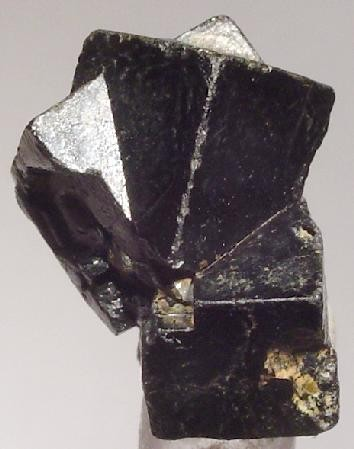 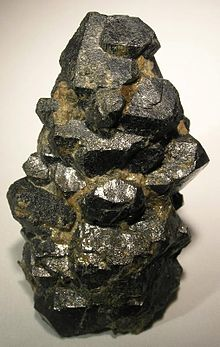 Uranita: UO2
Torita: ThO2
Actínidos: historia
Actínidos: reacciones
Los metales son altamente electropositivos.
Reacciones con el aire, perdiendo su brillo  metálico.
Reaccionan con agua caliente o ácidos diluidos para producir H2.
Reaccionan con la mayoría de los no metales.

Los cationes pueden formar complejos de coordinación.
Números de coordinación preferidos 8 y 9. Hay hasta 12.
Enlaces de coordinación con gran carácter covalente.
Actínidos: reacciones
Decaimiento de uranio



Decaimiento de torio


Reacciones nucleares
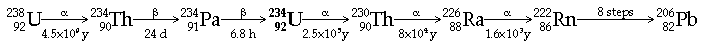 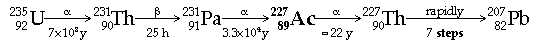 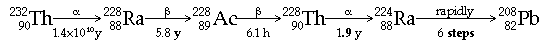 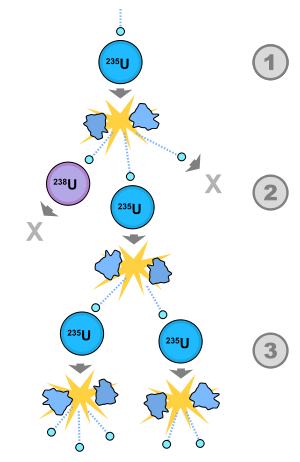 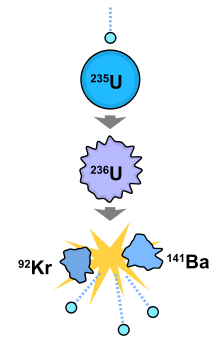 Actínidos: usos
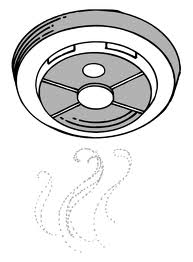 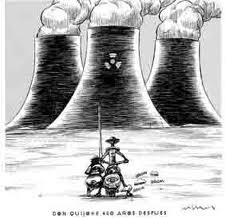 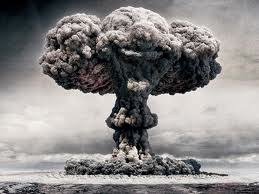 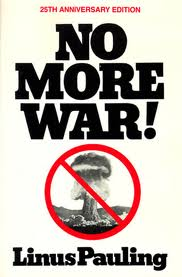 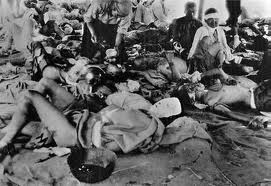 140,000 muertos en Hiroshima.
80,000 muertos en Nagasaki.
Actínidos: curiosidades
Varios de los compuestos Es y Fm se caracterizaron en la prueba nuclear “Ivy Mike” 1952, la primera en tener éxito.